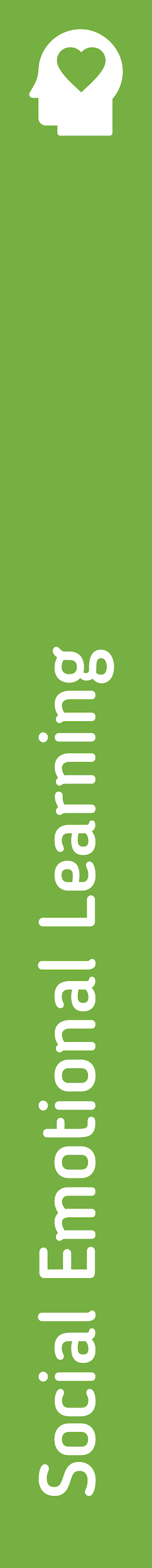 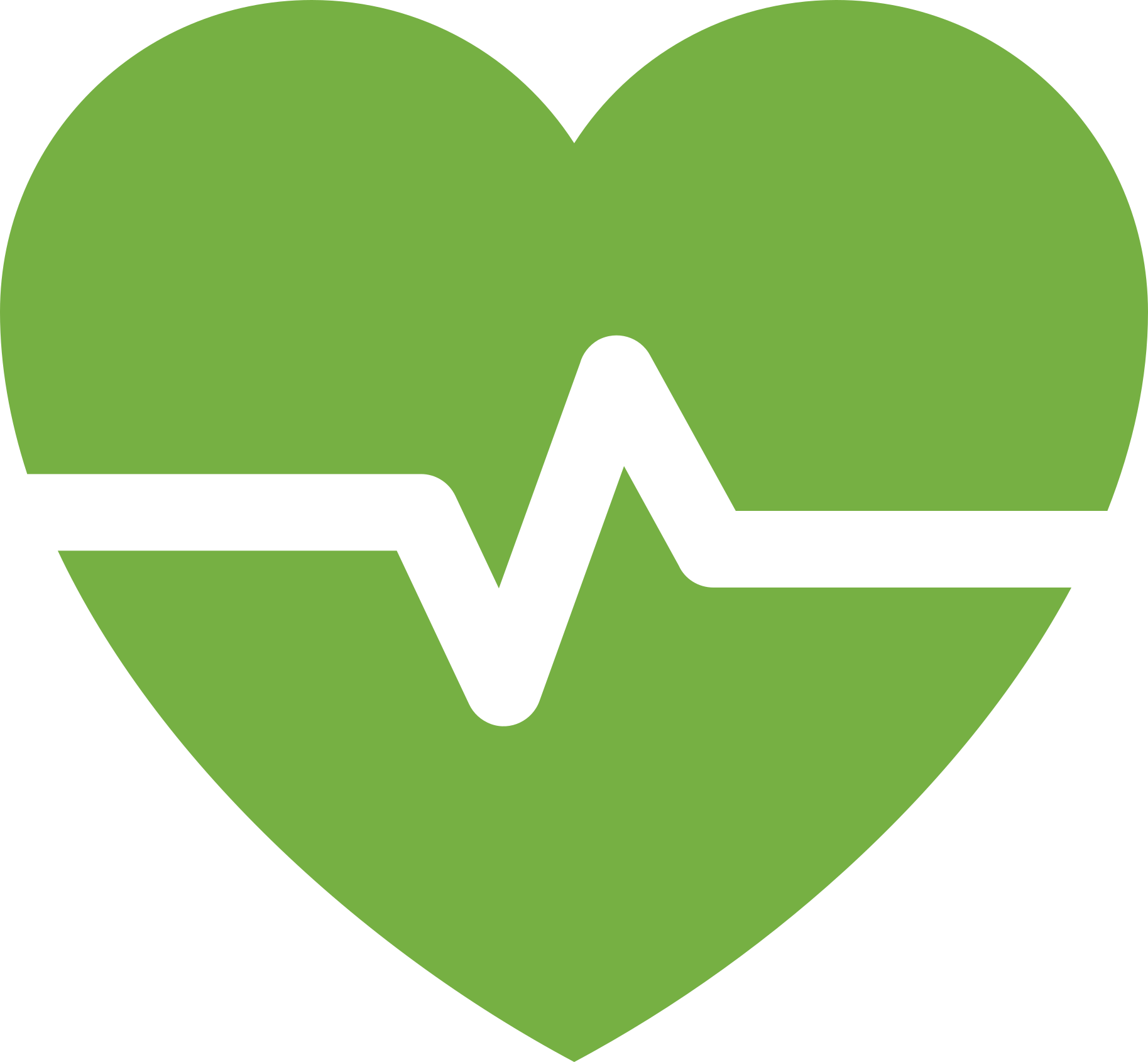 How does hate speech make me feel? > SEL > Take a meta-moment
Take a meta-moment
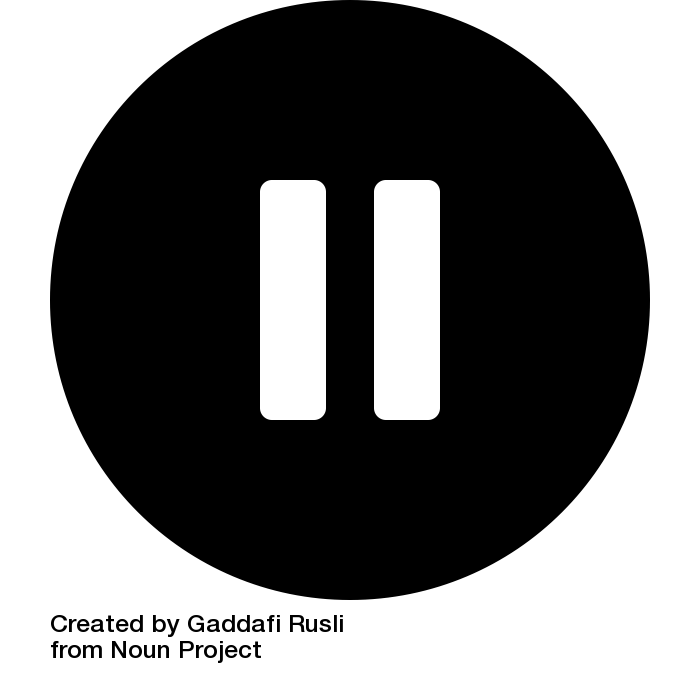 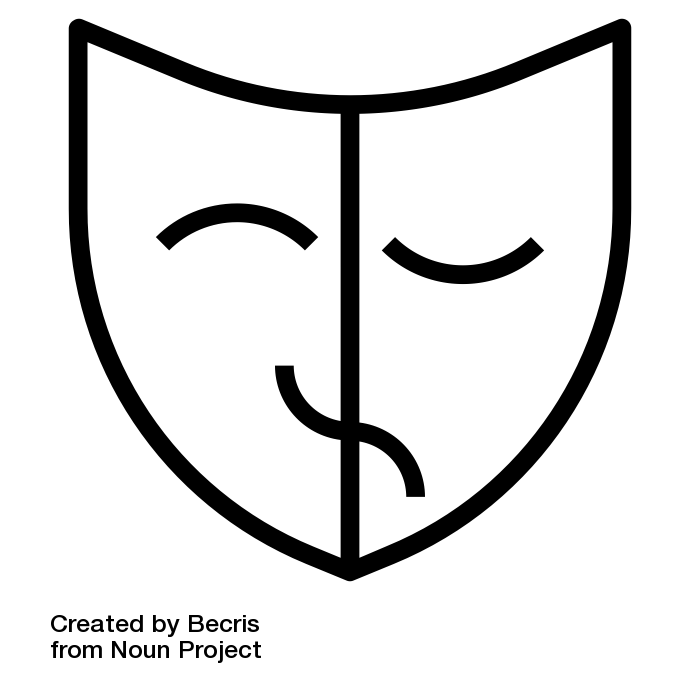 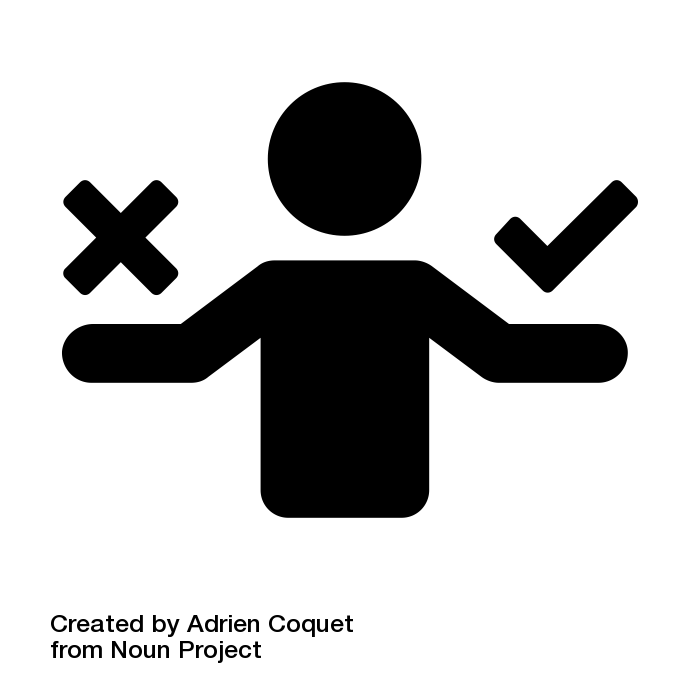 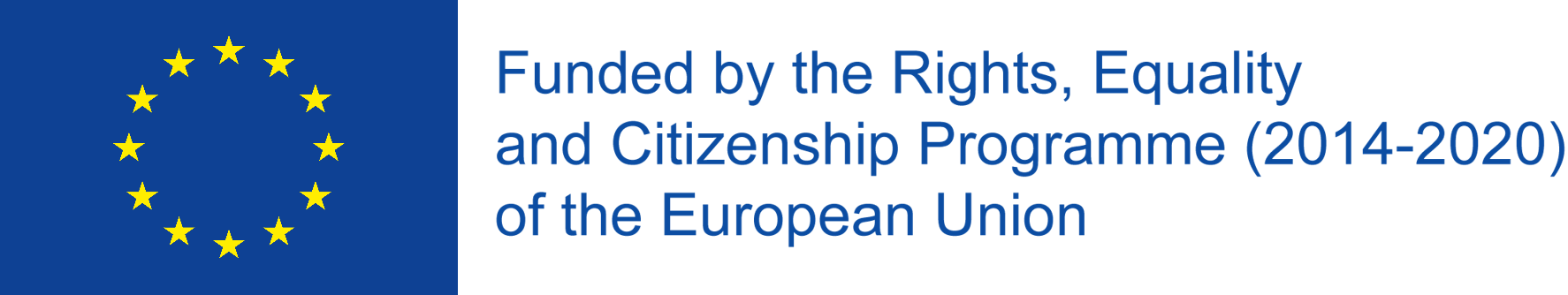 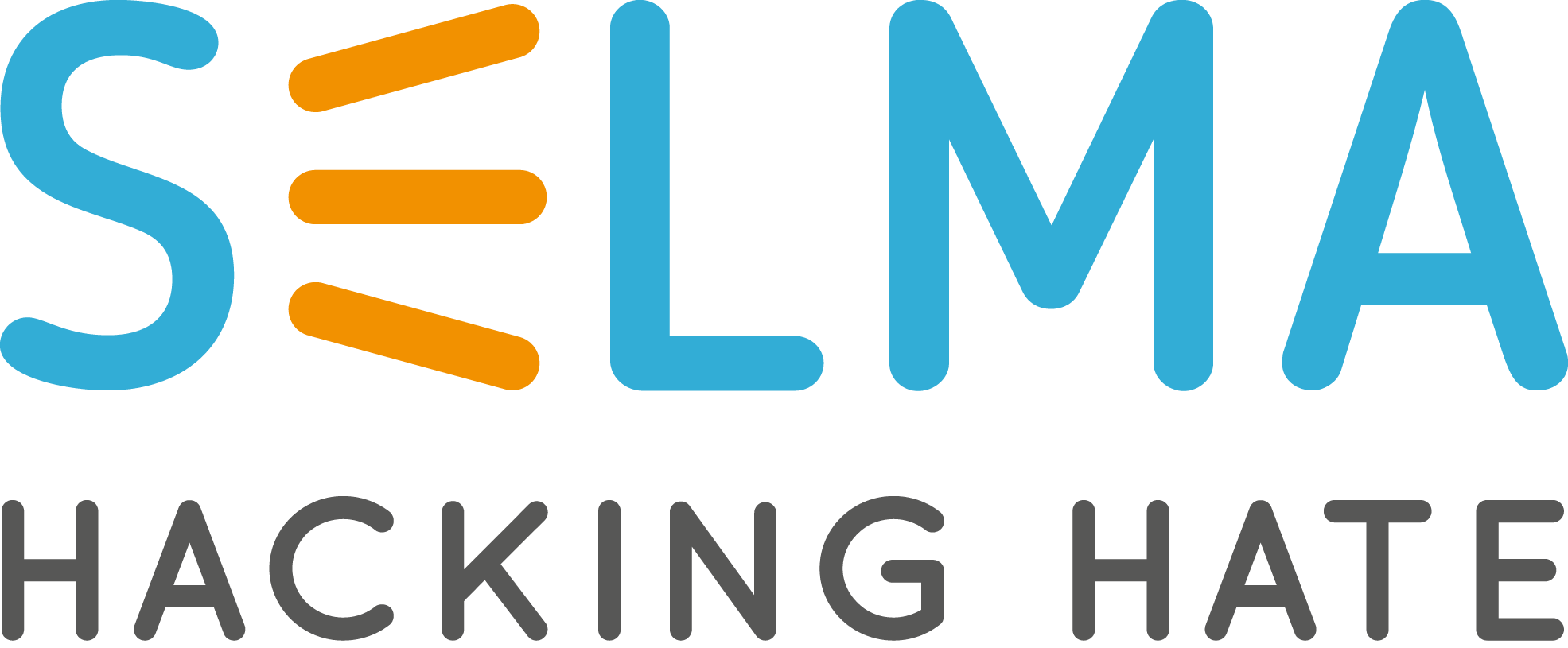 Have you ever lost control of your emotions?
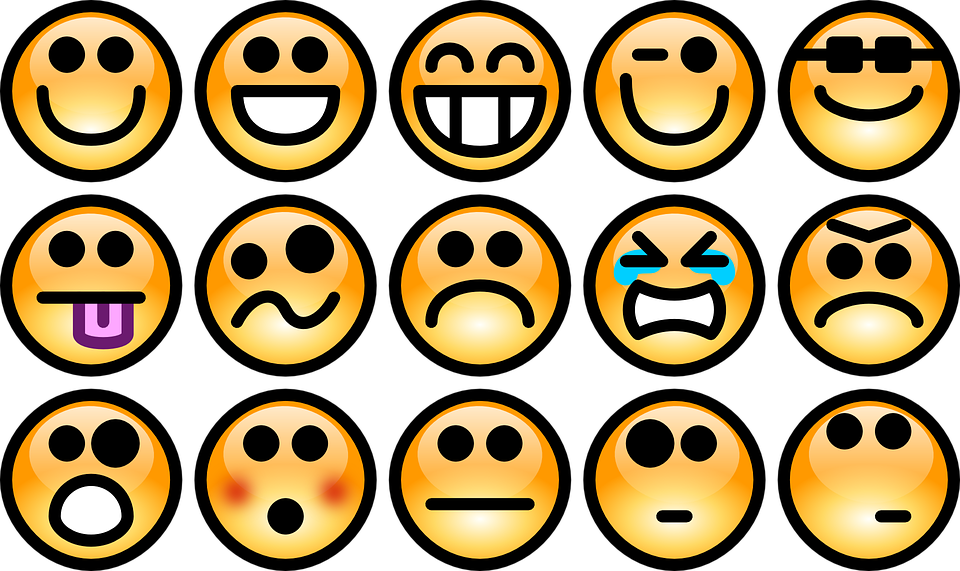 The Meta-Moment
How would my “best self” react in this situation?
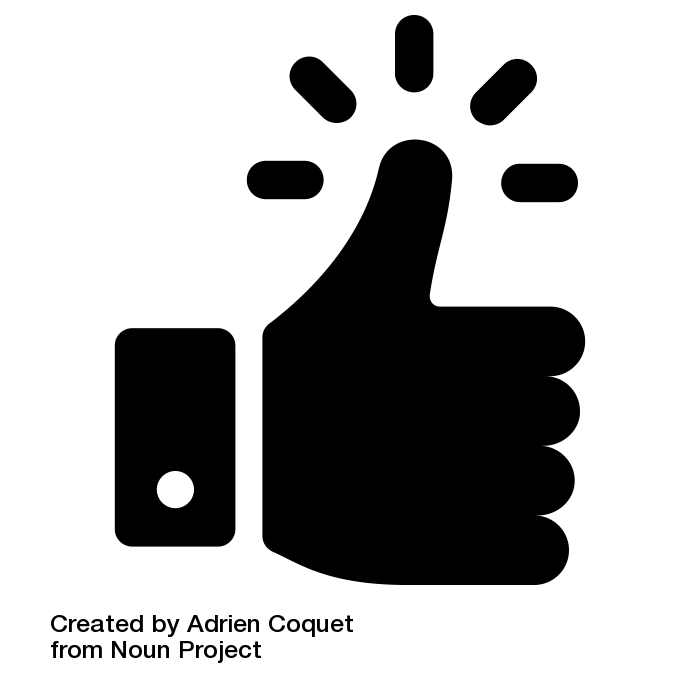 What strategy can I use so that my actions reflect my “best self”?
How does this image make you feel?
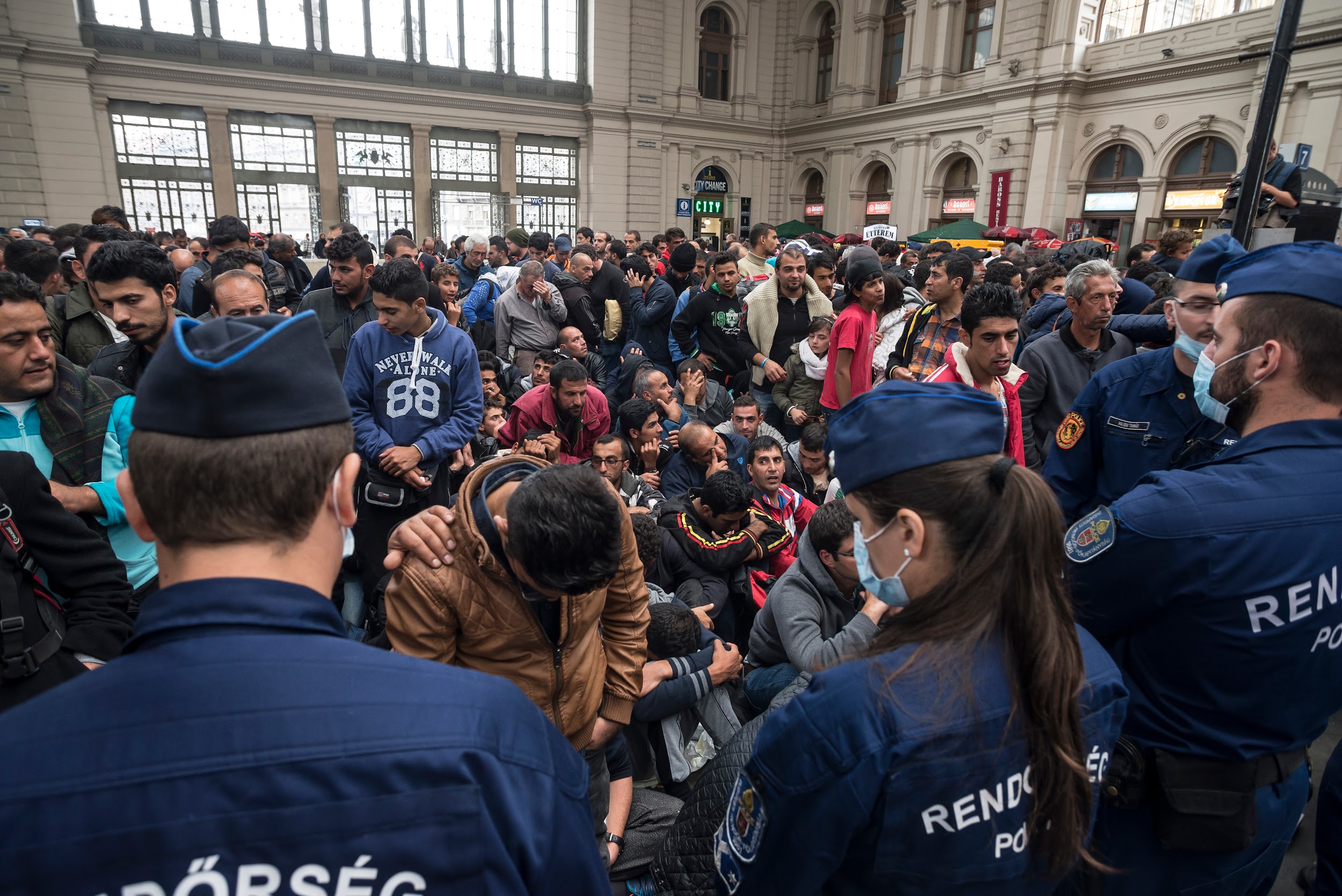 Budapest city, Hungary - September 10, 2015: A team of hungarian police controlling the situation to maintain order with refugees in the Keleti train station of Budapest city. Many refugees are crossing Hungary from Syria, Pakistan and Afghanistan going to other countries of Europe as Germany, Austria, Denmark and others searching for better futures for their families.
What do we mean by triggers?
seaside
actions
real friend
sound
smell
mountains
music
memory
Grandparent
High
Energy
© RULER Programme. Yale Centre for Emotional Intelligence
Low
Unpleasant
Pleasant
Feelings
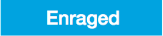 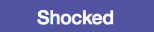 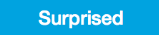 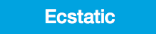 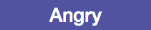 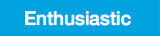 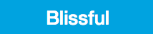 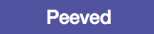 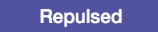 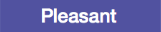 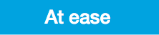 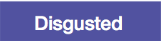 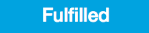 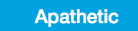 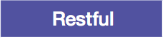 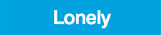 © RULER Programme. Yale Centre for Emotional Intelligence
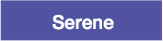 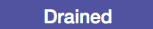 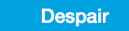 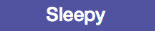 Strategies for in the moment (when in an emotional state)
Breathing
Mindfulness/Relaxation
Reframing
Private self-talk
Visualisation
Distraction
Increasing distance from the situation
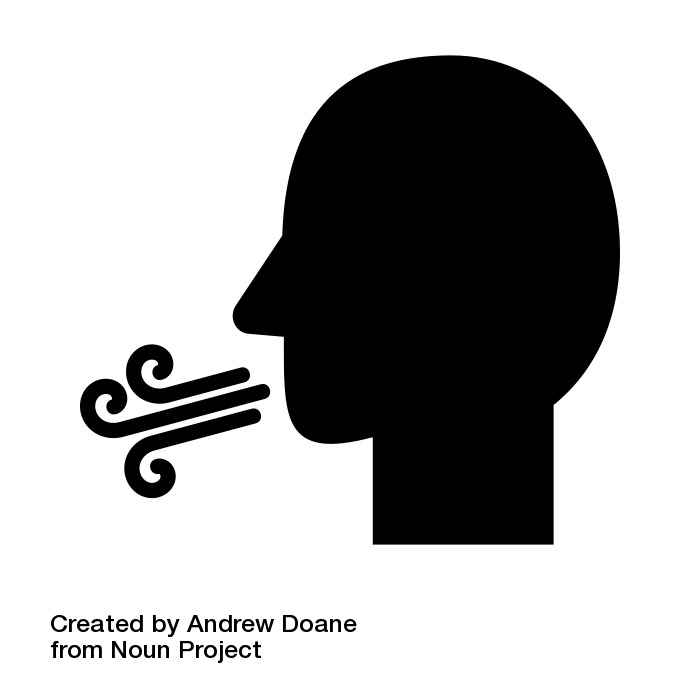 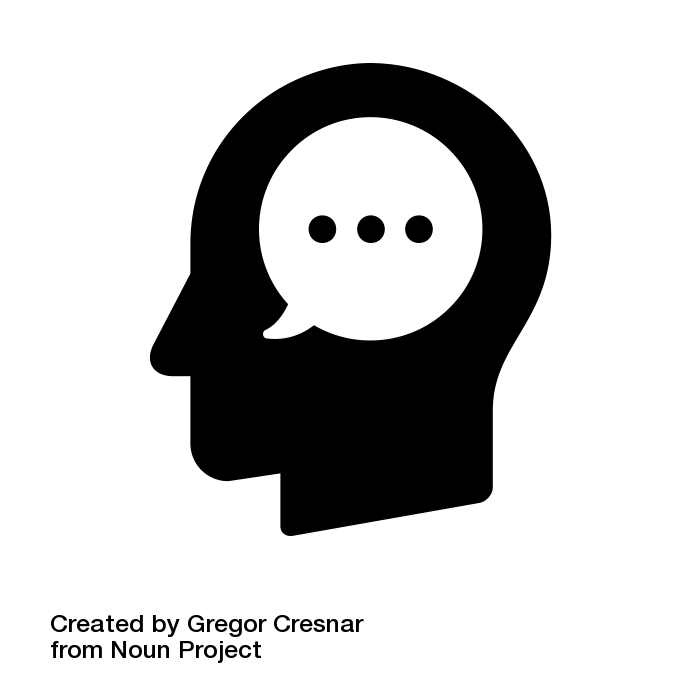 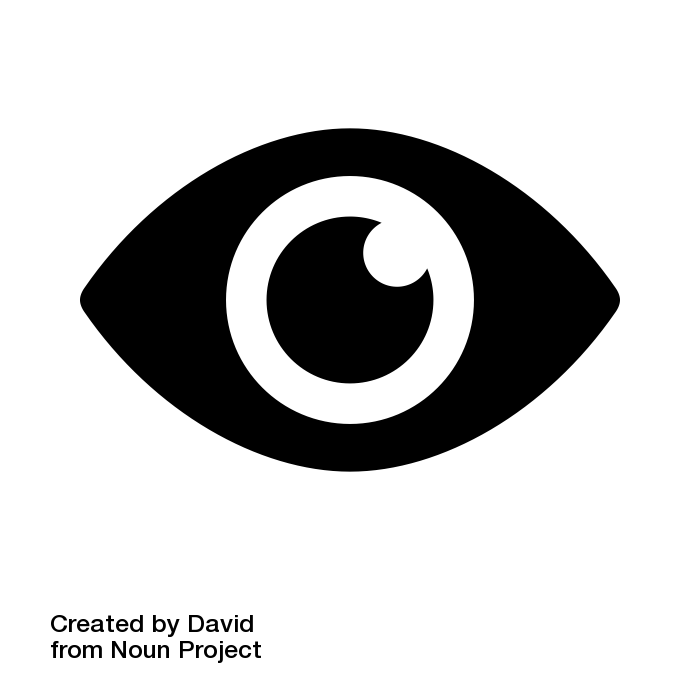 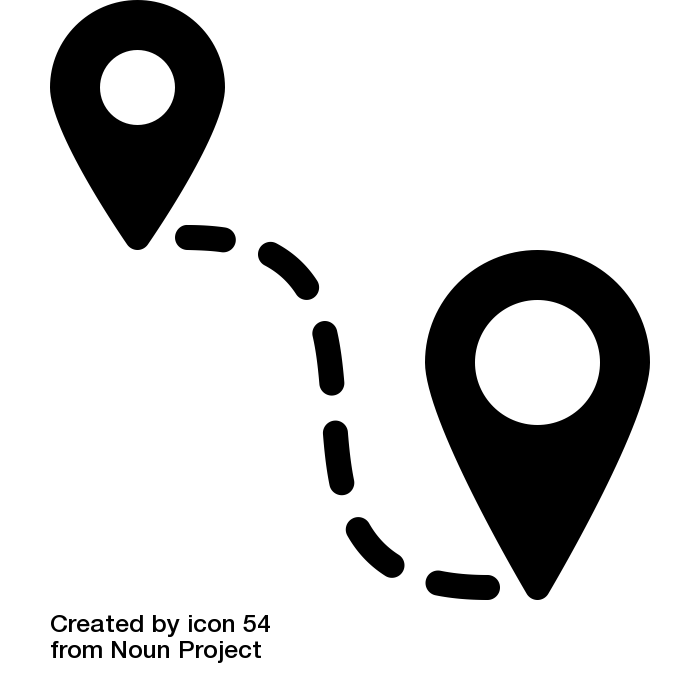 Long-term strategies
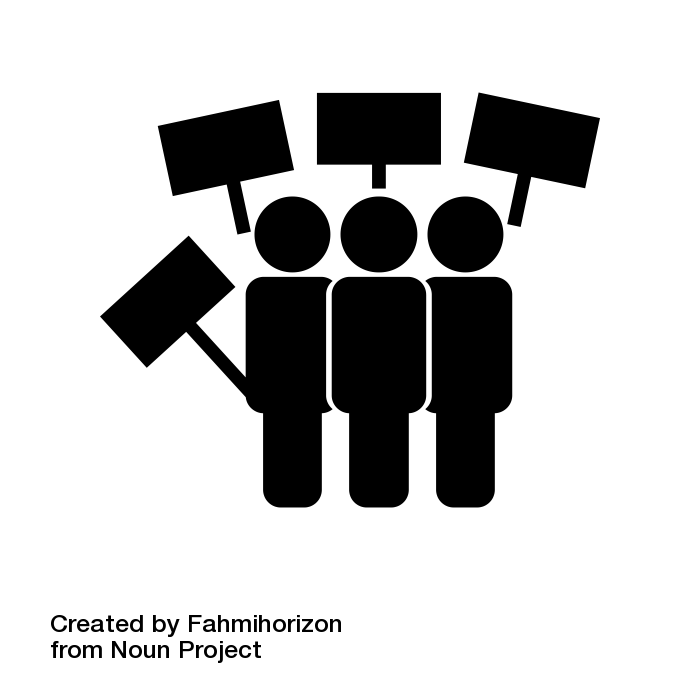 Taking action for a cause or social issue 
Meditation
Spirituality
Physical activity
Other hobbies/activities
Entertainment - Music/TV/Games
Modify the situation
Support from others
Finding solutions to the problem
Setting goals and achieving them
Getting professional help.
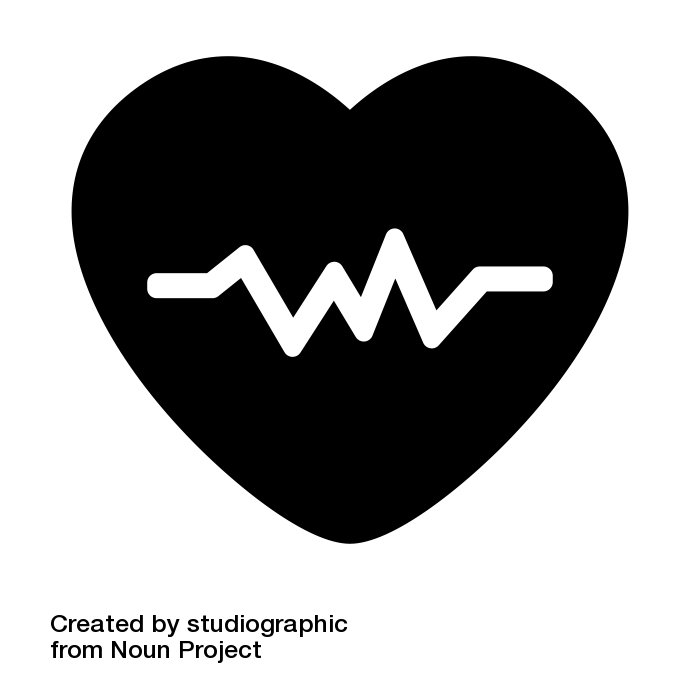 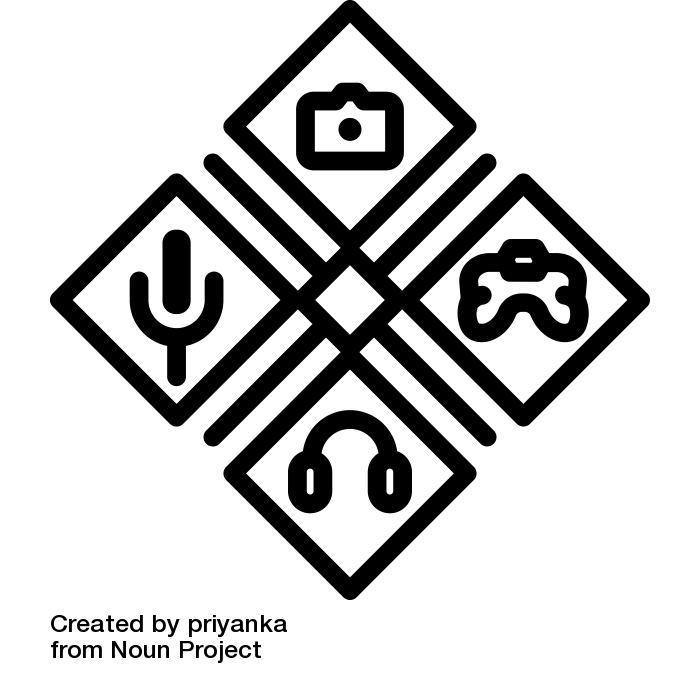 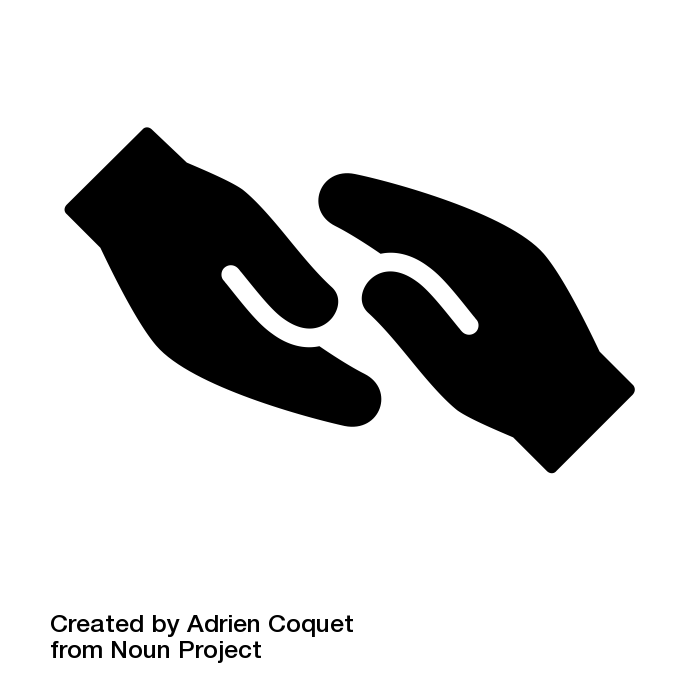 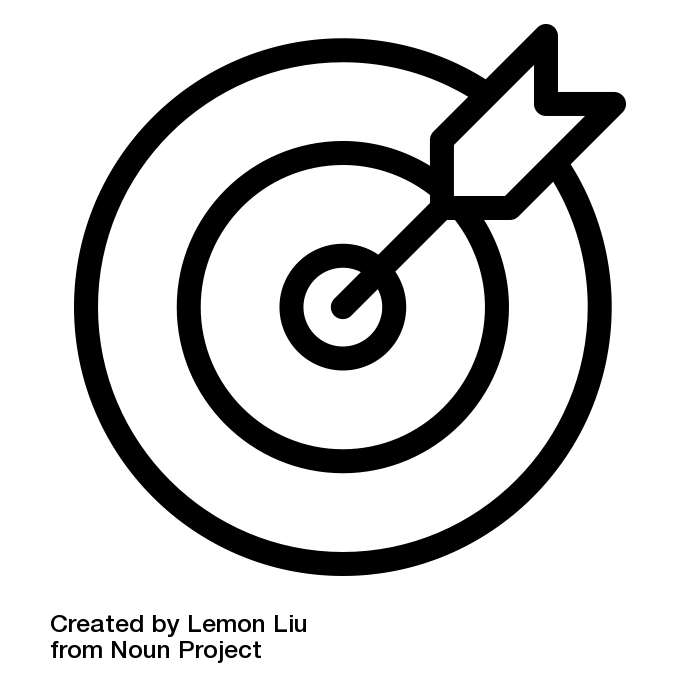 Furious
Angry
Irritated
High
Excited
Cheerful
Proud
Energy
Lonely
Miserable
Calm
© RULER Programme. Yale Centre for Emotional Intelligence
Low
Unpleasant
Pleasant
Feelings
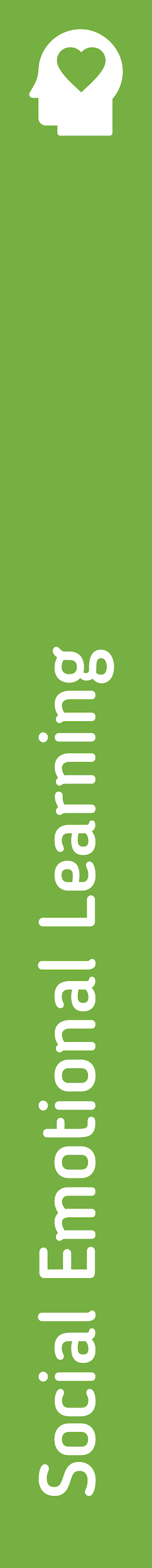 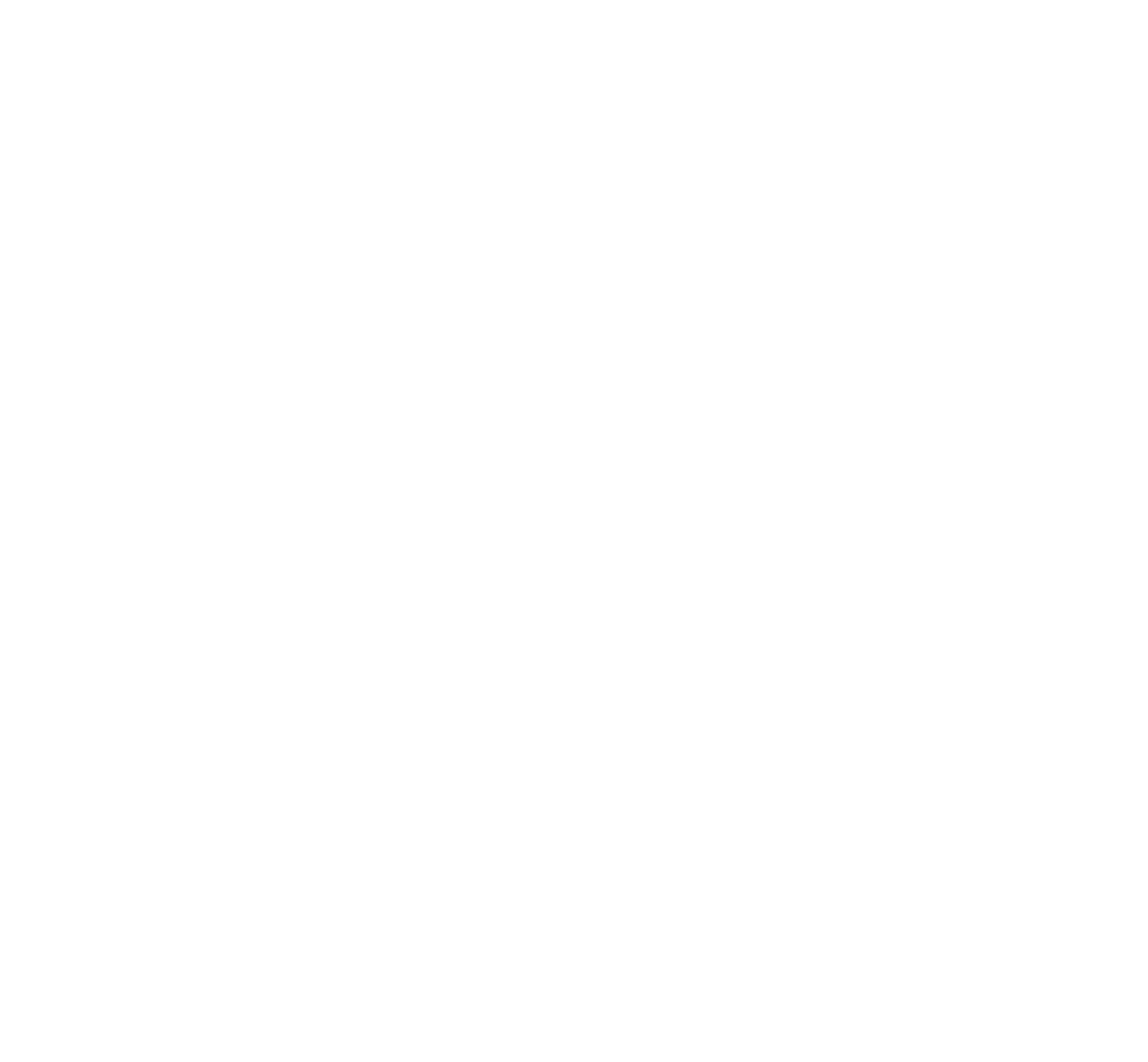 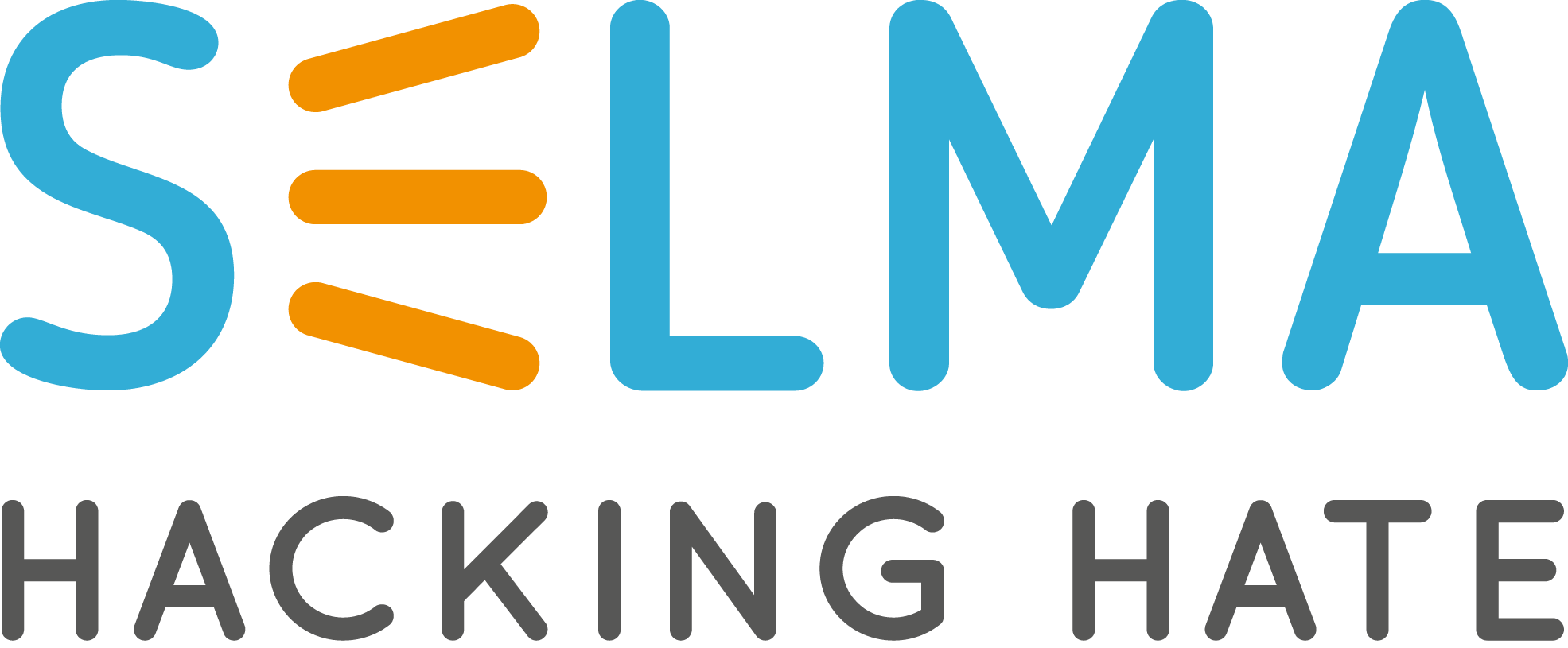 www.hackinghate.eu
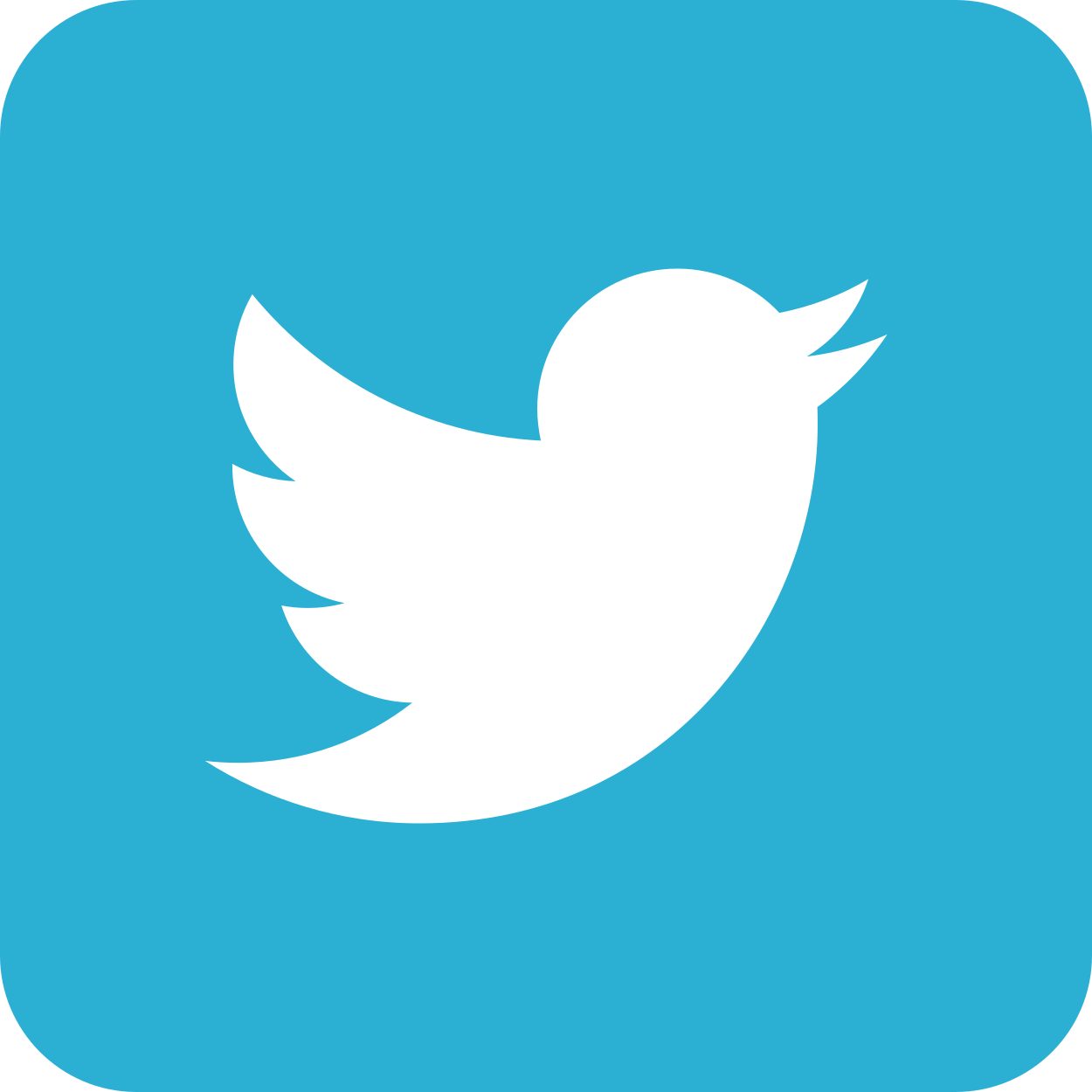 #SELMA_eu
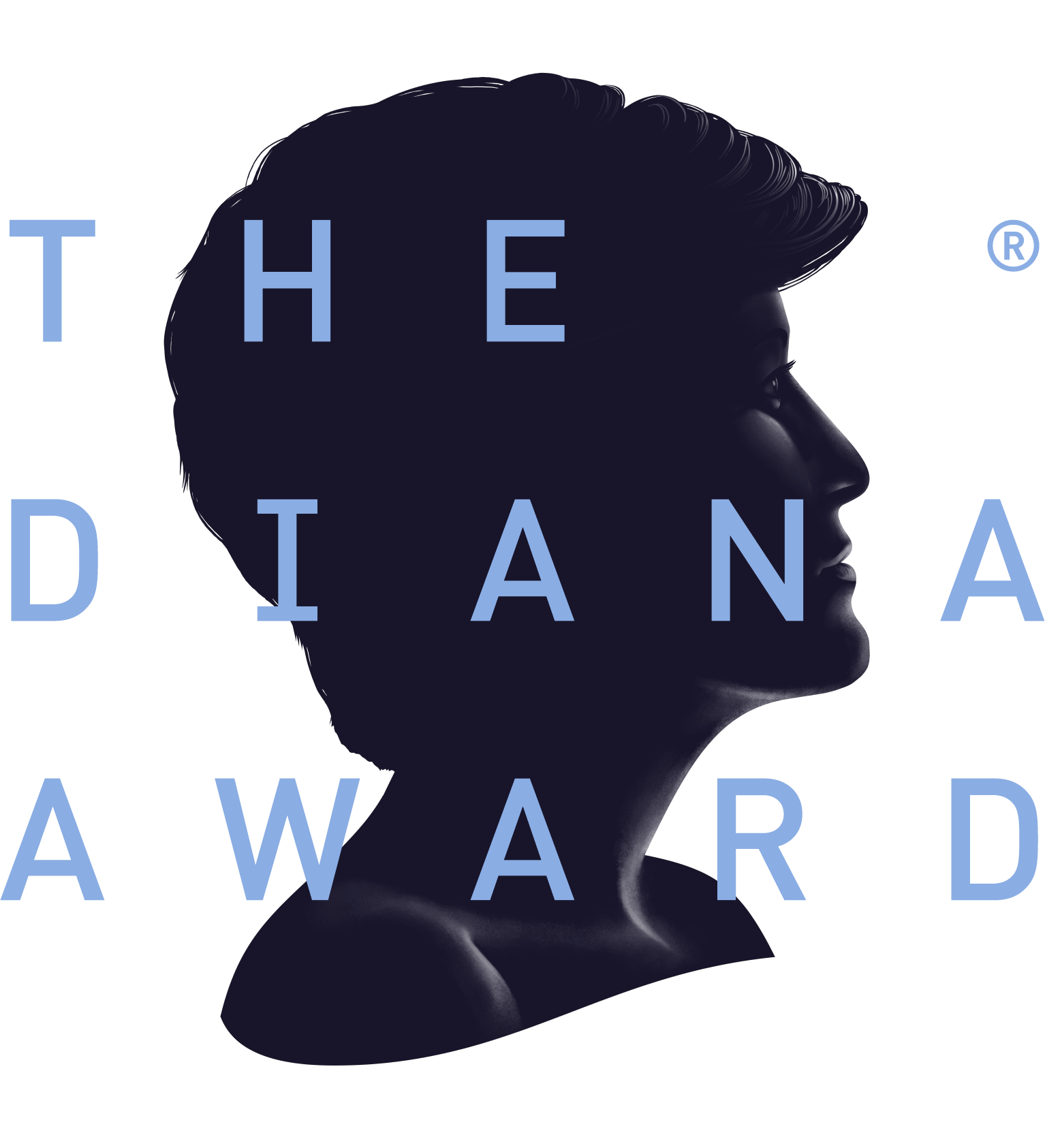 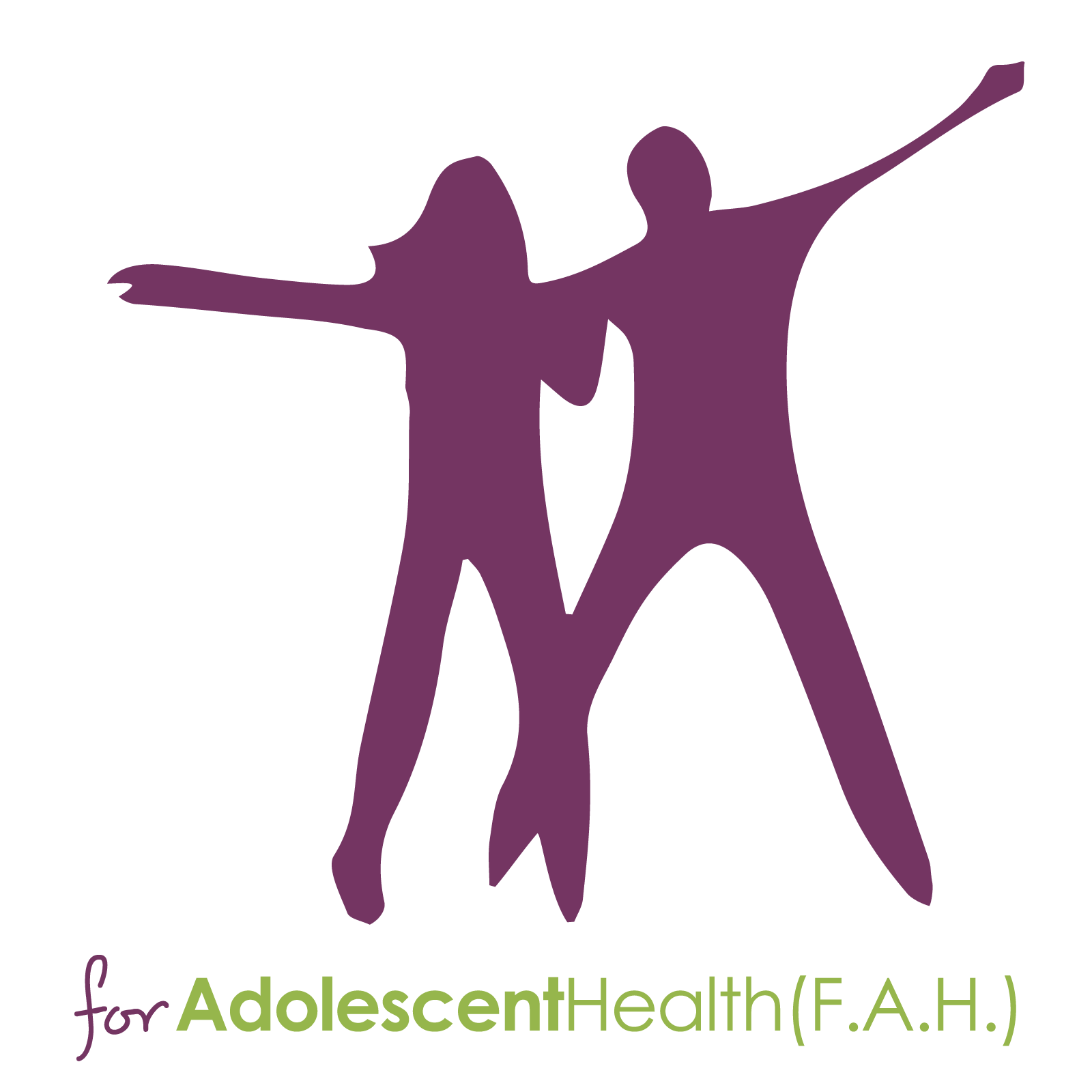 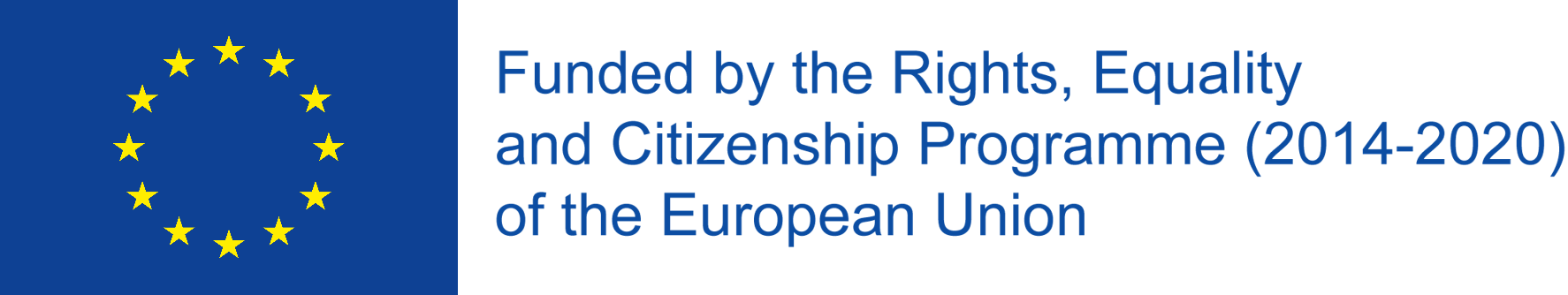 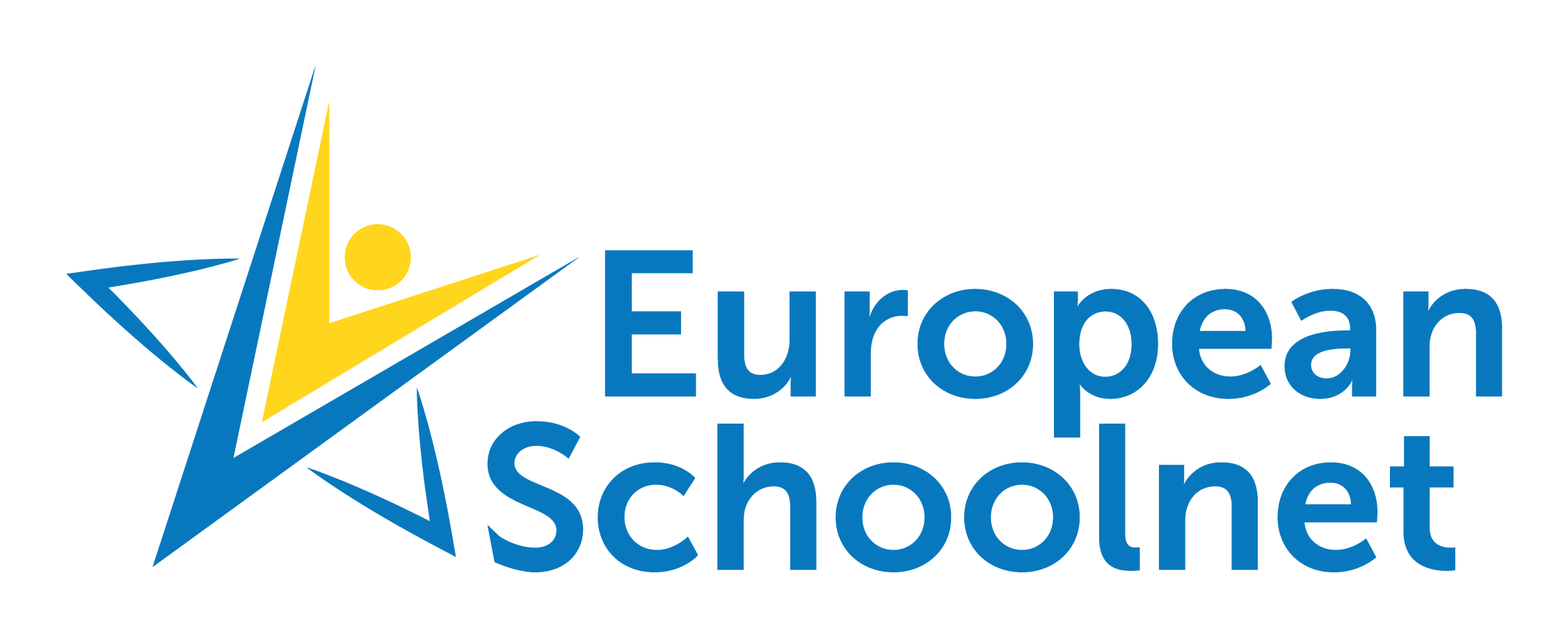 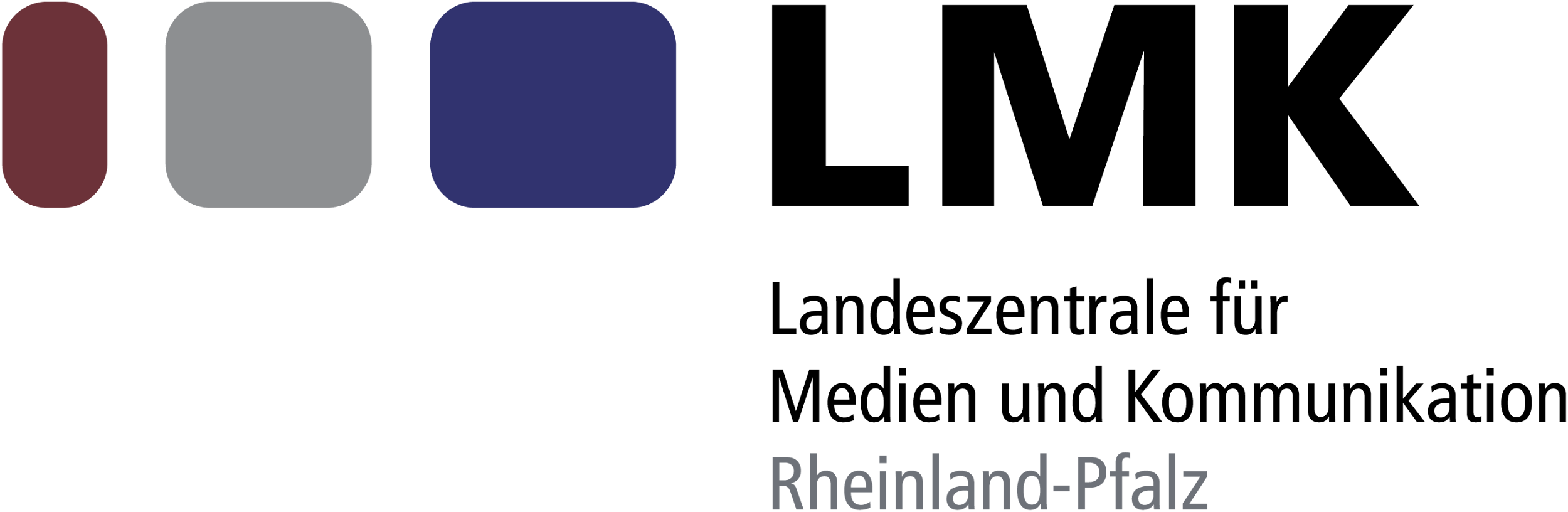 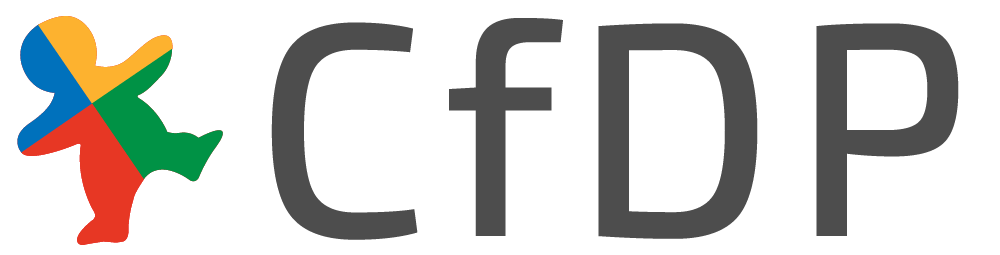 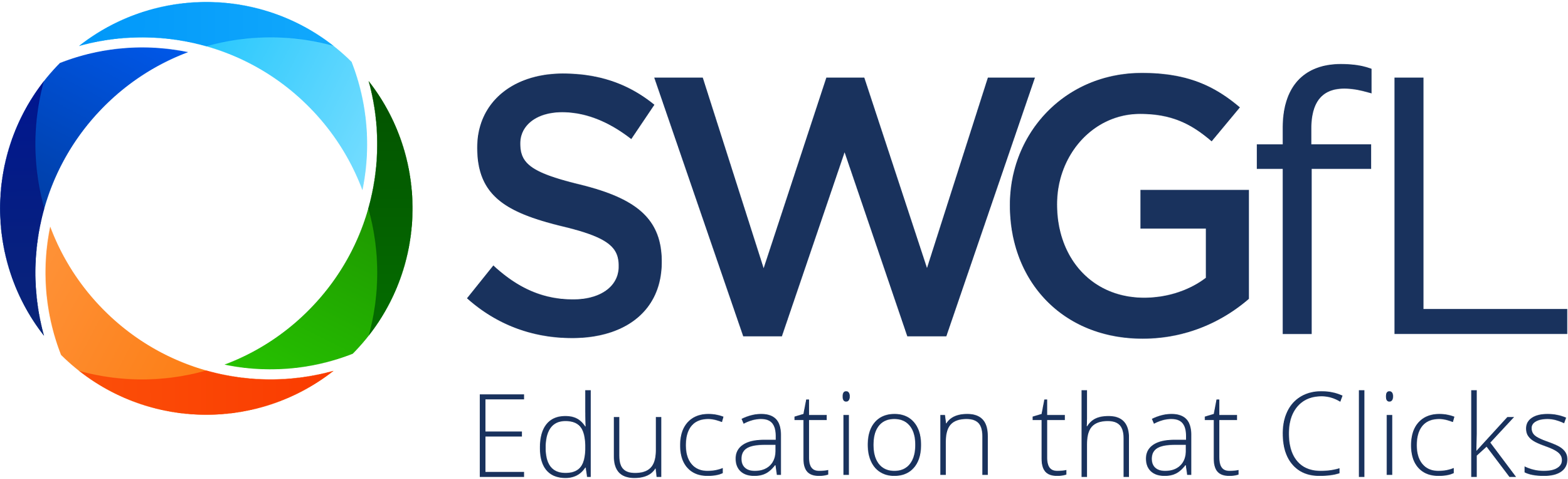